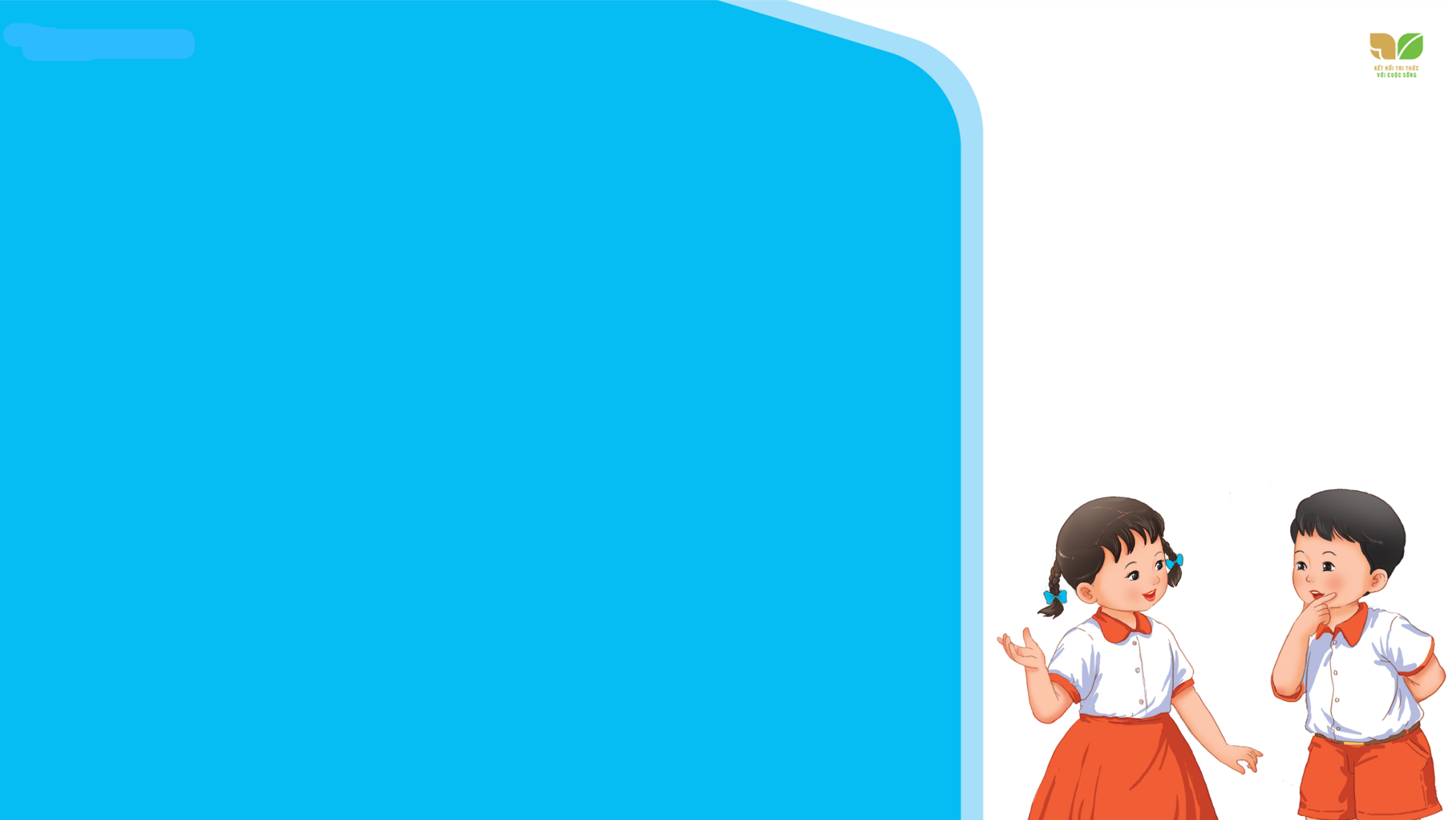 TIẾNG VIỆT 2
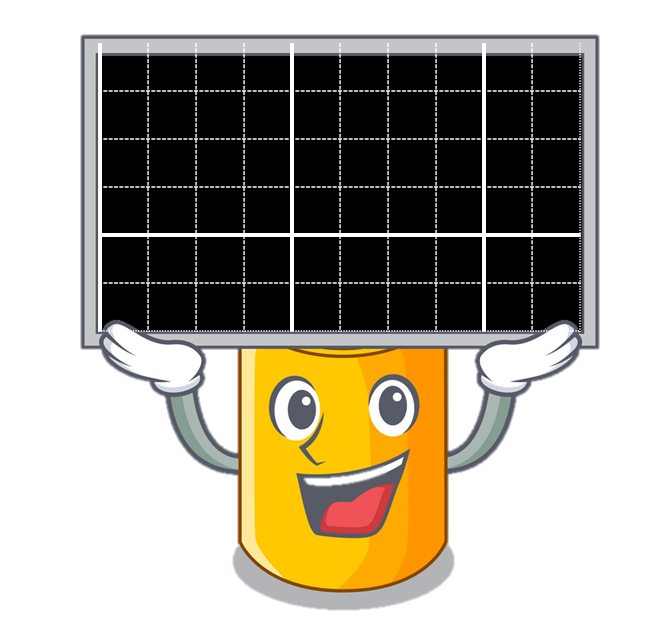 [Speaker Notes: Bài cũ: GV đọc và yêu cầu HS viết một từ bất kì vào bảng con]
Thứ …. ngày … tháng ….. năm 2021
Nghe – viết:Nặn đồ chơi
S/105
Nghe – viết:
Nặn đồ chơi
1
Bên thềm gió mát,
Bé nặn đồ chơi.
Mèo nằm vẫy đuôi,
Tròn xoe đôi mắt.
Đây là quả thị,
Đây là quả na,
Quả này phần mẹ,
Quả này phần cha.
Đây chiếc cối nhỏ
Bé nặn thật tròn,
Biếu bà đấy nhé,
Giã trầu thêm ngon.
Nặn đồ chơi
Bên thềm gió mát,
Bé nặn đồ chơi.
Mèo nằm vẫy đuôi,
Tròn xoe đôi mắt.
Nội dung bài viết gồm có mấy khổ thơ?
(1)
Đây là quả thị,
Đây là quả na,
Quả này phần mẹ,
Quả này phần cha.
(2)
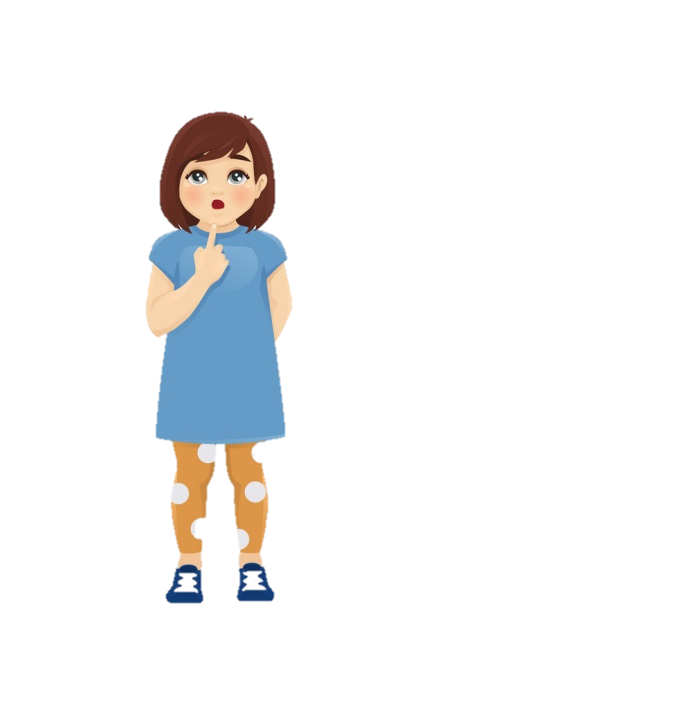 Đây chiếc cối nhỏ
Bé nặn thật tròn,
Biếu bà đấy nhé,
Giã trầu thêm ngon.
(3)
[Speaker Notes: GV chú ý nhắc HS khoảng cách giữa các đoạn]
Nặn đồ chơi
Bên thềm gió mát,
Bé nặn đồ chơi.
Mèo nằm vẫy đuôi,
Tròn xoe đôi mắt.
Từ nào dễ viết lẫn trong bài?
Đây là quả thị,
Đây là quả na,
Quả này phần mẹ,
Quả này phần cha.
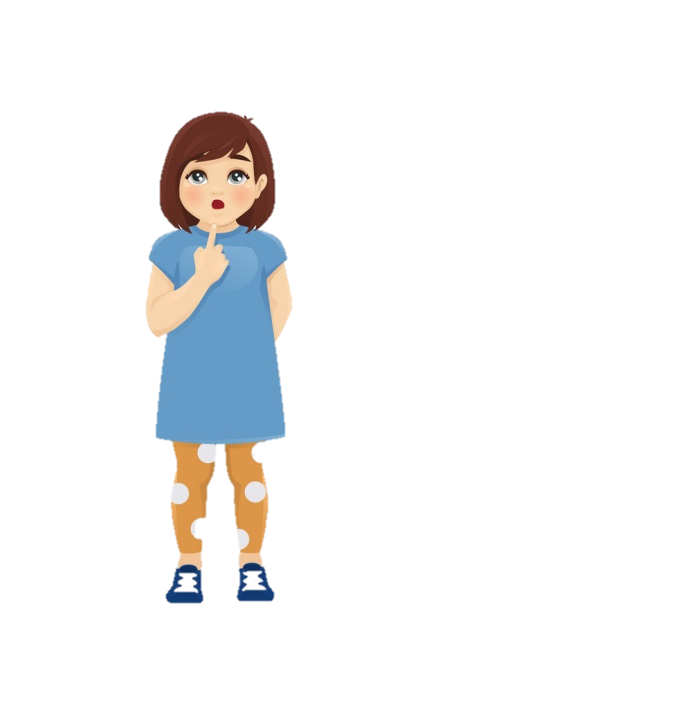 Đây chiếc cối nhỏ
Bé nặn thật tròn,
Biếu bà đấy nhé,
Giã trầu thêm ngon.
[Speaker Notes: GV dẫn dắt: Bạn Na đang có những thắc mắc trước khi viết chính tả. Chúng mình hãy giúp Na nhé!]
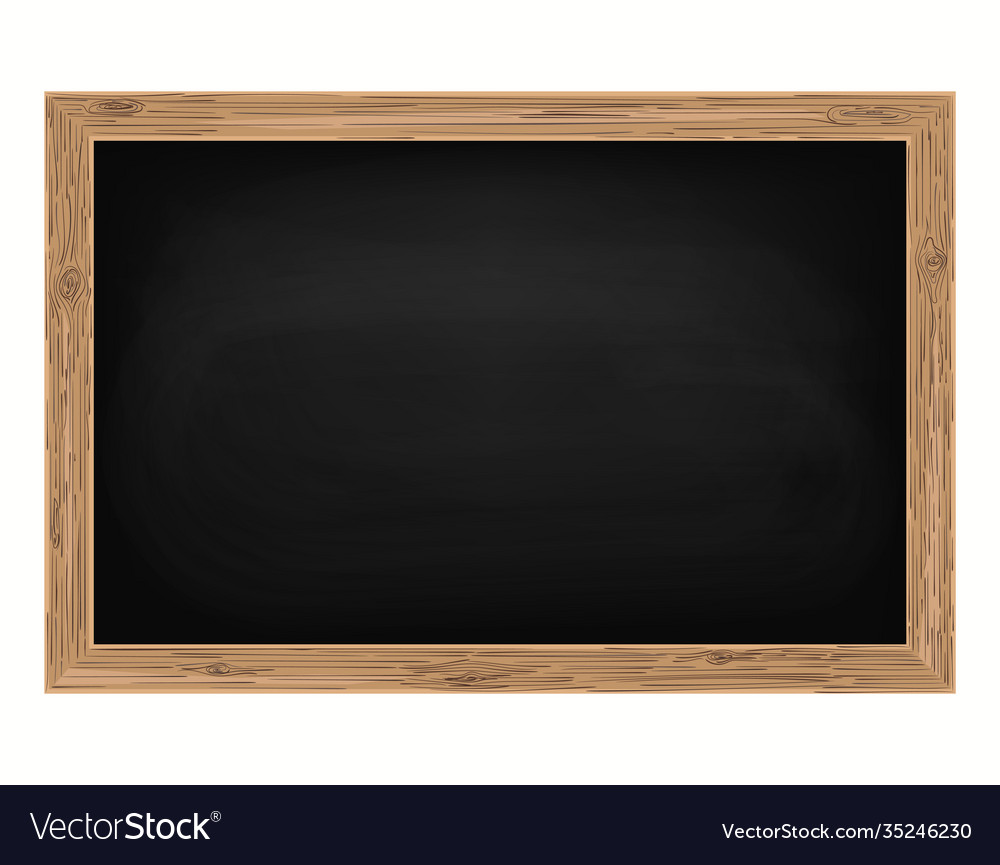 đồ εΠ
wặn
gió ját
vẫy đuċ
[Speaker Notes: Luyện từ dễ lẫn: viết vào bảng con hoặc vở nháp
Tuỳ tỉnh thành và vùng miền, GV linh động thay đổi từ dễ lẫn cho phù hợp nhé]
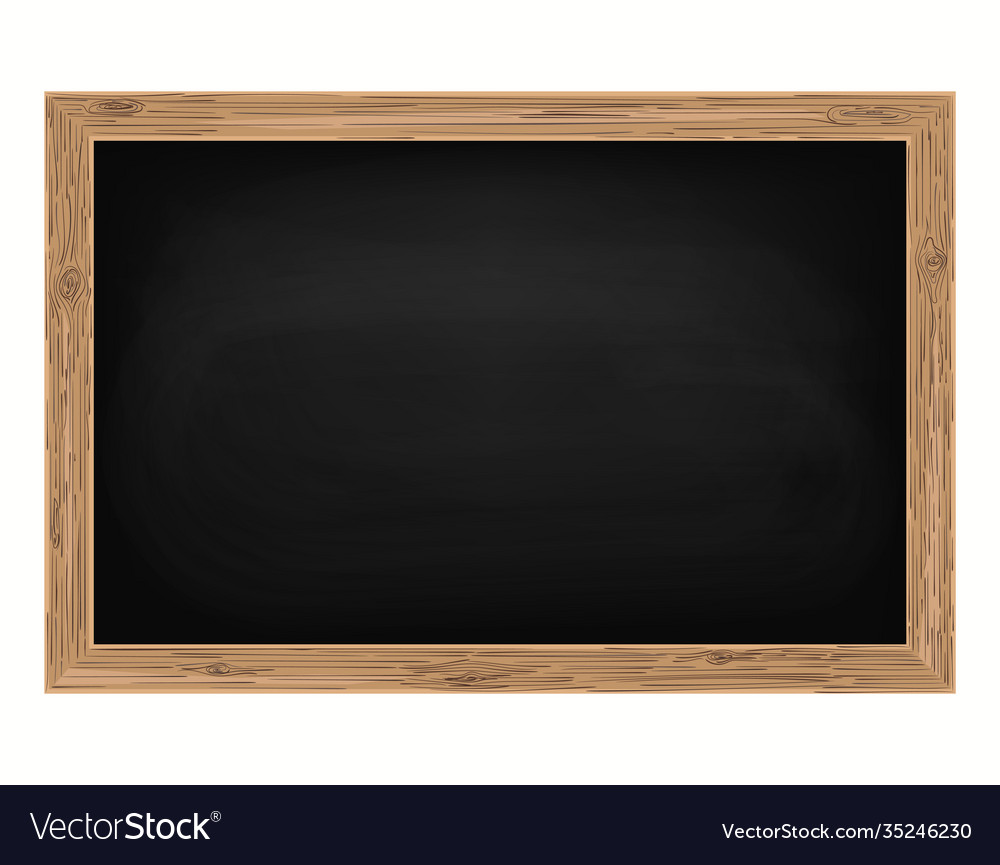 ǇrŜ
wgΪ
trầu
[Speaker Notes: Luyện từ dễ lẫn: viết vào bảng con hoặc vở nháp
Tuỳ tỉnh thành và vùng miền, GV linh động thay đổi từ dễ lẫn cho phù hợp nhé]
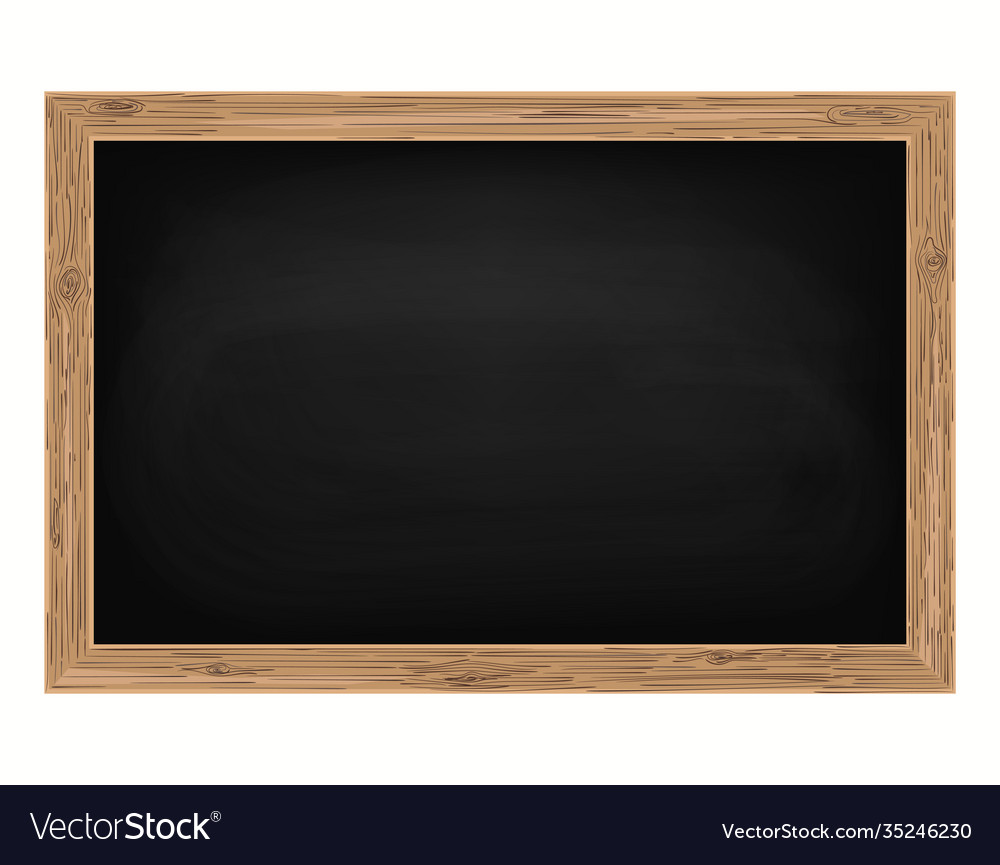 Thứ … wgày … Ǉháng … wăm 2021
TΗĞng VΗİΙ
NΉ; - νμĞt:
Nặn đồ εΠ
Bên Όϛm gió ját, 
Bé wặn đồ εΠ. 
Mèo wằm vẫy đuċ, 
TǟŜ xφψ đċ jắt.
[Speaker Notes: GVHD HS trình bày cân đối, đừng nên quá máy móc việc bắt HS phải lùi mấy ô mấy ô. Điểu này sẽ tạo nên sự cứng nhắc cho HS trong cuộc sống.]
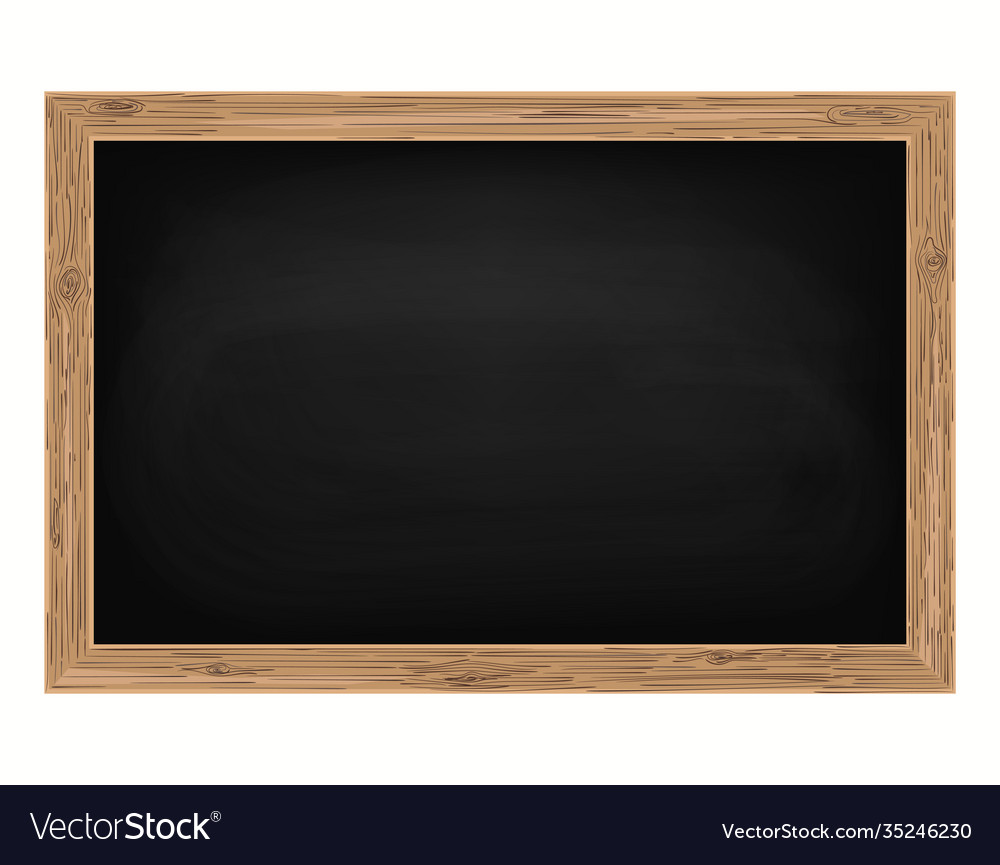 Đây là Ǖίả κị, 
Đây là Ǖίả wa, 
Quả wày ιần Ε−, 
Quả wày ιần εa.
Đây εΗĞc cĒ ηỏ
Bé wặn κật ǇrŜ, 
BΗĞu bà đấy ·≈, 
Giã Ǉrầu Όłm wgΪ.
Nguΐğn Ngǌ Ký
[Speaker Notes: GVHD HS trình bày cân đối, đừng nên quá máy móc việc bắt HS phải lùi mấy ô mấy ô. Điểu này sẽ tạo nên sự cứng nhắc cho HS trong cuộc sống.]
Ghép da hoặc gia với các tiếng sau để tạo thành từ ngữ đúng. Viết 3 từ ngữ vào vở,
2
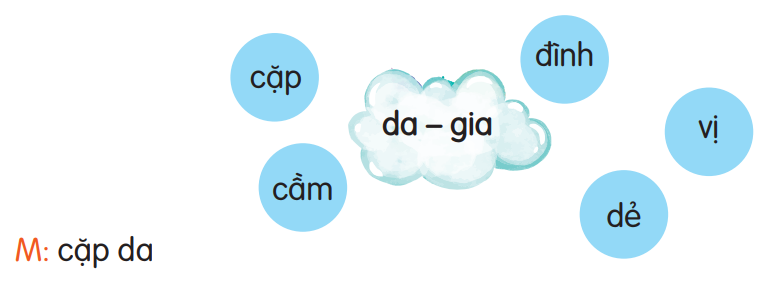 [Speaker Notes: Da: bộ phần ngoài của cơ thể
Gia: liên quan đến gia đình, thức ăn]
Chọn a hoặc b.
a. Chọn từ ngữ thích hợp thay cho ô chữ nhật.
3
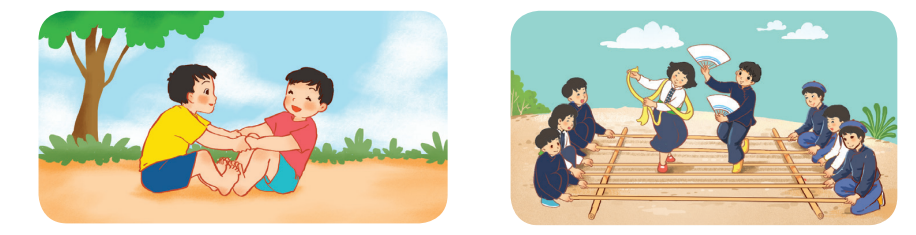 Kéo cưa lừa xẻ    
(lừa sẻ / lừa xẻ)
Múa sạp
(sạp / xạp)
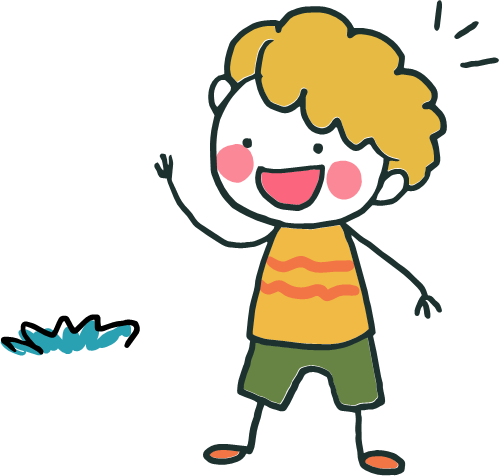 [Speaker Notes: HS miền bắc nên làm a, HS miền Nam nên làm b.]
Chọn a hoặc b.
b. Chọn uơn hoặc uơng thay cho ô vuông.
3
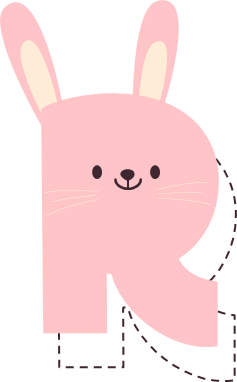 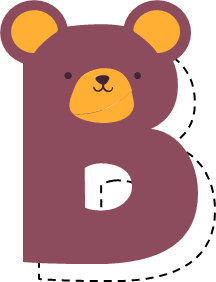 - Con đường uốn lượn quanh sườn núi.
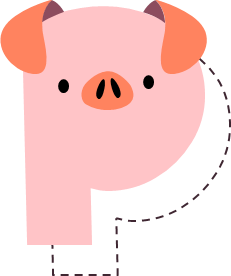 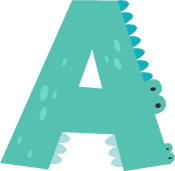 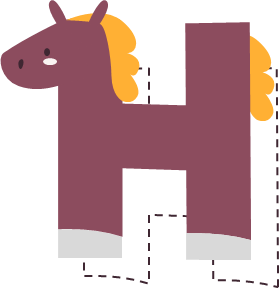 - Hoa hướng dương vươn mình đón mặt trời.
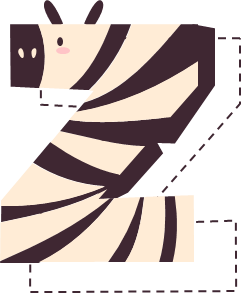 [Speaker Notes: GV nên tổ chức hđ đố bạn cho HS tự đố nhau]
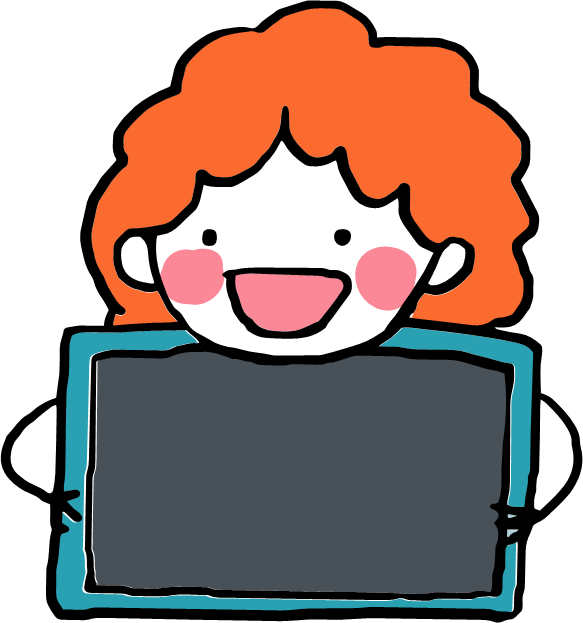 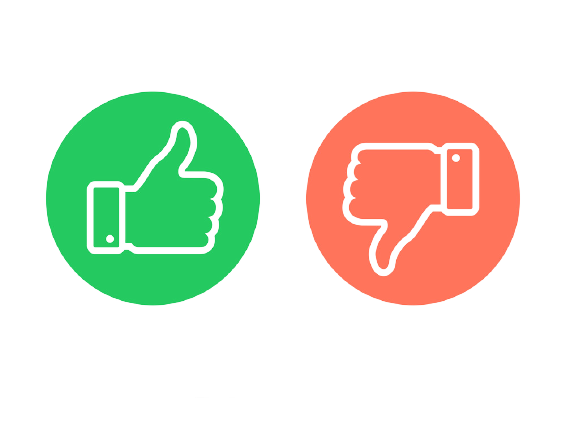 CỦNG CỐ
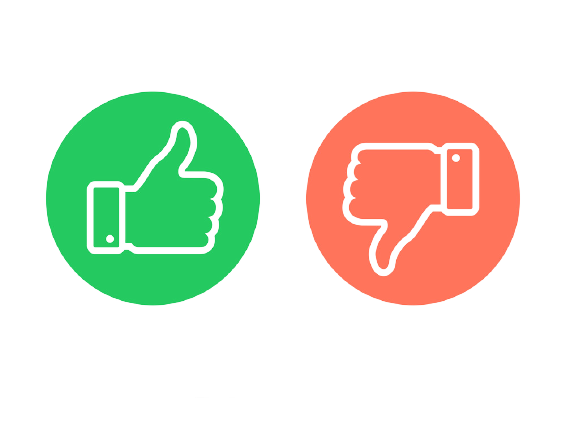 con đường
cặp da
tươn ớt
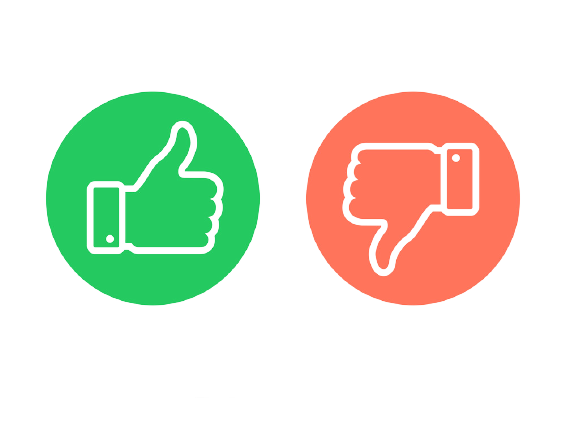 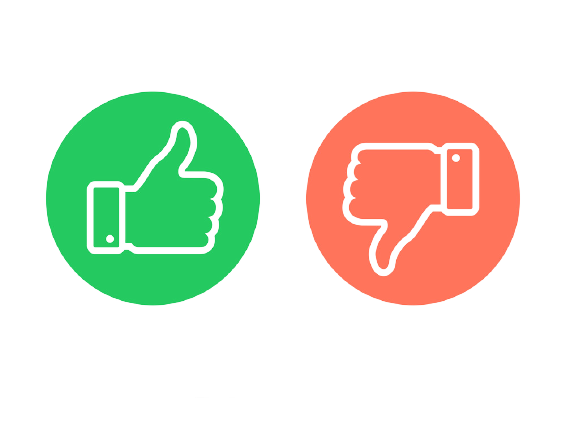 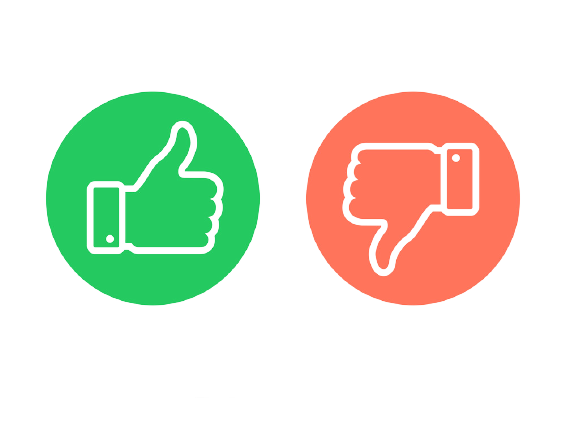 con vượn
phườn xã
viêm gia
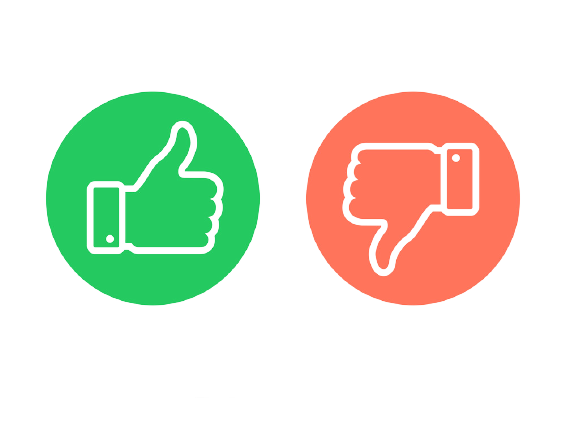 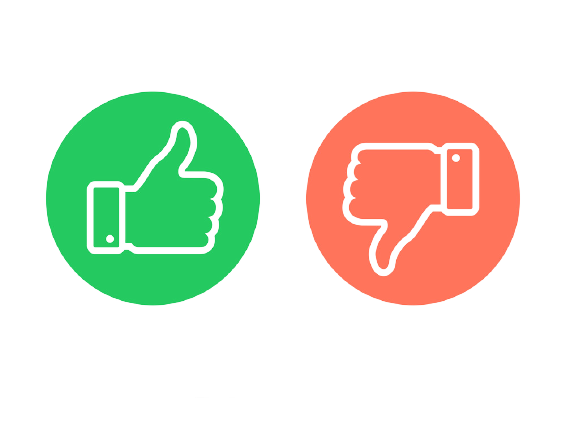 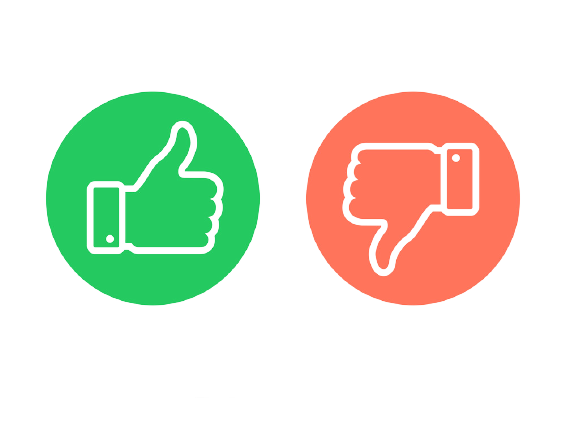 xương sườn
vươn vai
cơm sường
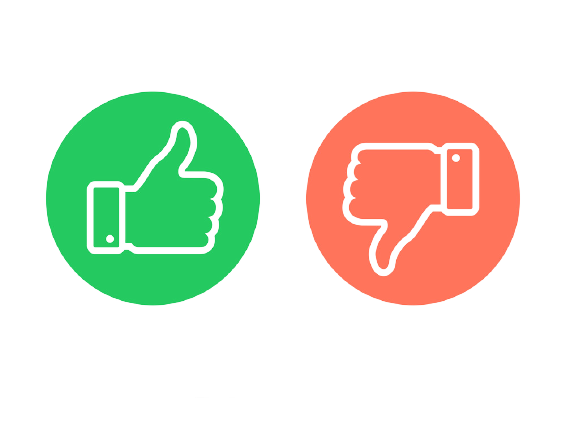 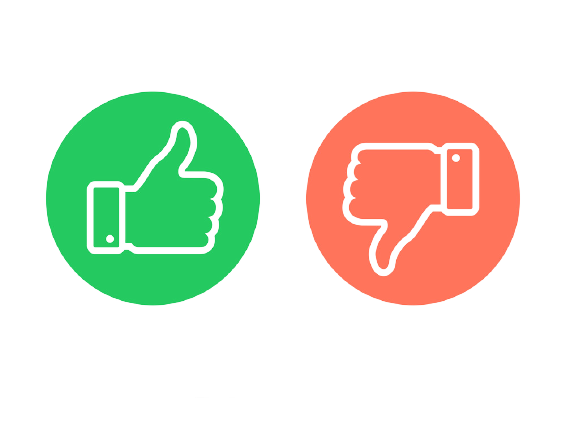 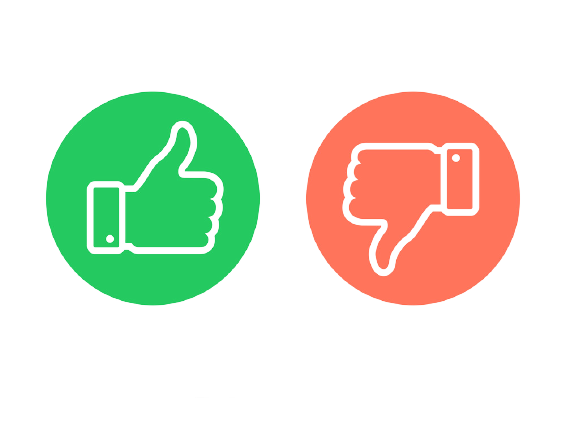 [Speaker Notes: Click vào ô để ra đáp án]
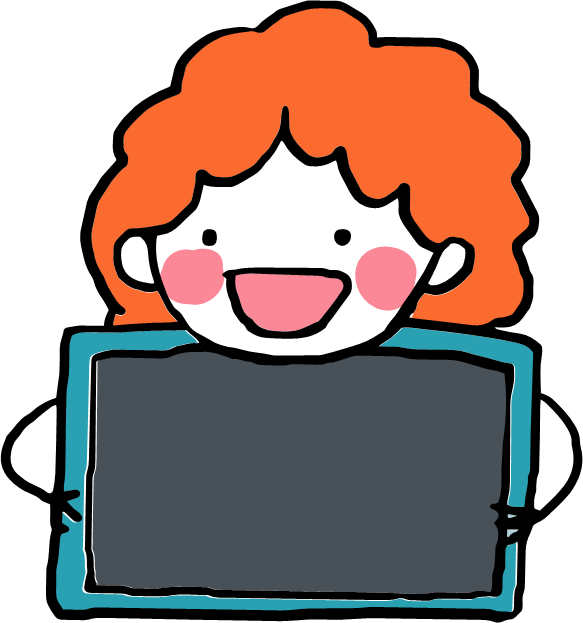 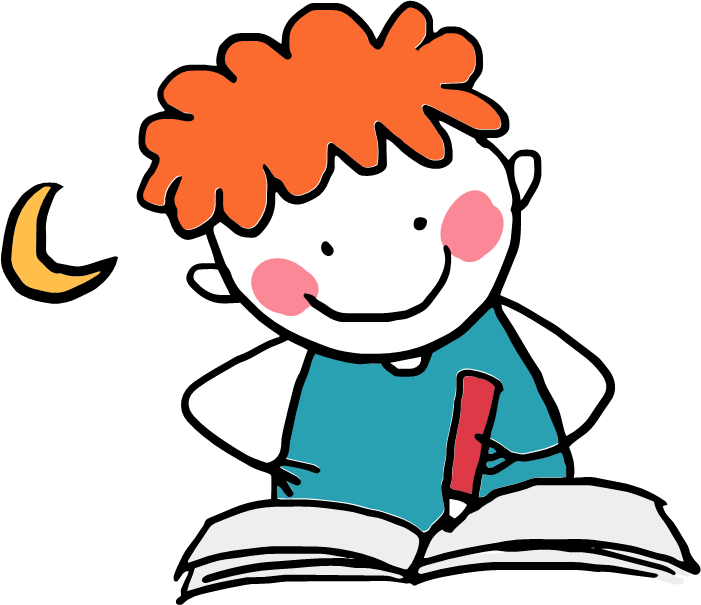 DẶN DÒ